Body Systems
Question 1 Signs & Symptoms
The Signs – Objective characteristics detected by healthcare professional(s)
The Symptoms – subjective characteristics experience by patient
Differential Diagnosis & Further Testing
*Growth in blood  indicates meningococcal septicemia 
** Growth in CSF  meningitis
The Role of PCR in Diagnosis
Polymerase Chain Reaction
Used to exponentially amplify a small amount of DNA

PCR may have been used to characterize the bacterial genes and serotype of the Neisseria meningitidis grown in patient’s blood and CSF
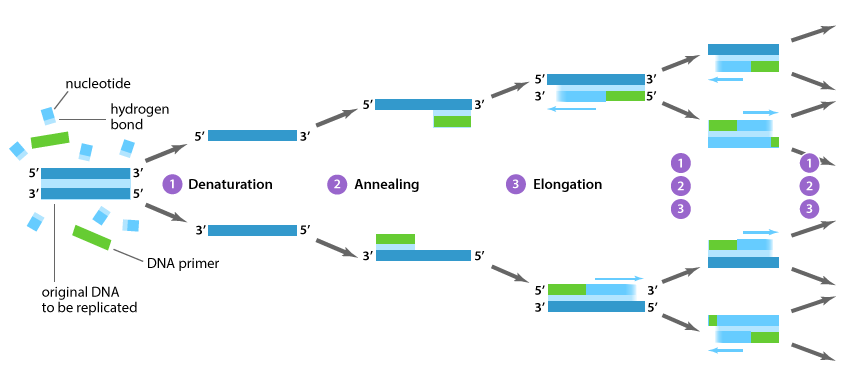 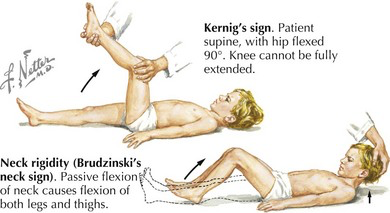 Other Symptoms to Test for:
Meningitis patients present with restricted motion:
Key Patient History & Facts to Note
Question 2 - Affected Body Systems
What is Meningococcal disease and what does it cause?
Any disease state caused by gram negative Neisseria meningitidis
Bloodstream infection
Brain and spinal chord infection
Meningococcal Meningitis
The Central Nervous system (CNS) is the primary body system affected by meningococcal meningitis
Normal Physiological Function of the CNS
The Central Nervous System is critical – controls most functions of the body and mind

The meninges (3 membrane layers) and Cerebrospinal Fluid (CSF) protect the CNS

Normally the Blood-CSF barrier shields the meninges from blood borne pathogen penetration and infection

The meninges are breached by Neisseria meningitidis
Structure and Function of The Meninges
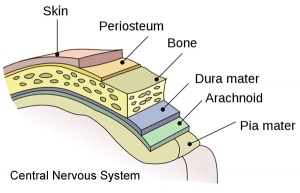 3 layers
Normal Function of Cerebrospinal Fluid (CSF)
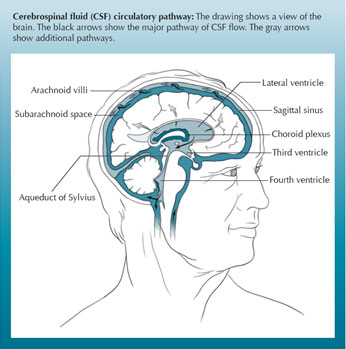 Turbid color when infected
Indicates the presence of bacteria/toxins
N. meningitidis reaches the subarachnoid space and damages the blood-brain barrier
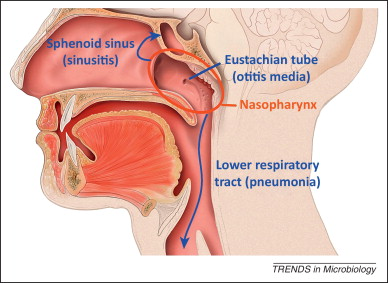 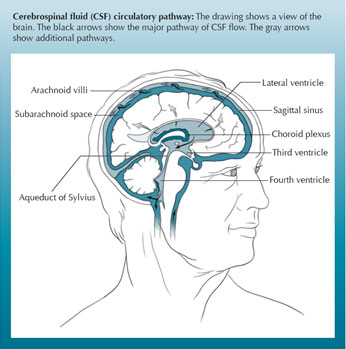 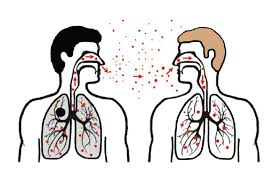 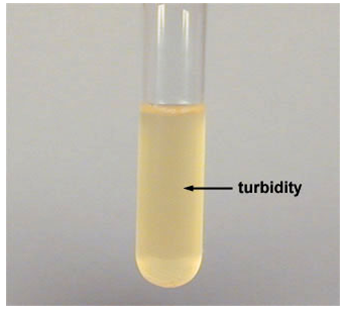 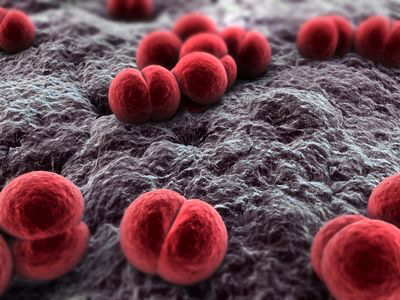 Penetration of the Meninges Causes:
Cerebral perfusion pressure (CPP) gradient causes [blood] flow to the brain
Insufficient blood flow to the brain
Immune cells damage neurons causing neuropsychological deficit
Meningococcal Septicemia       (meningococcemia)
Meningococcal septicemia is a blood infection
Systemic infection of organs– bacteria and toxin spread through the whole body via the circulatory system and:

Damage blood vessel walls   bleeding skin/organs

Causes infection of multiple organ systems  failure, organ collapse, and fatality 

Causes thrombophlebitis = blood clot formation
Plug up vessels in the venous system   increased intracranial pressure & tissue infarction
Overview of meningococcemia and meningitis
Meningococcal Pneumonia
Meningococcal Pneumonia
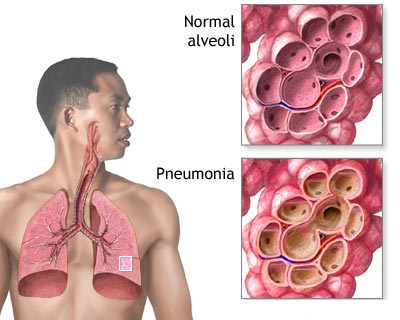 Rare cases – N. meningitidis causes pneumonia (affect in the respiratory system)


Characterized primarily by lung inflammation – affects the alveoli


Bacterial damage and inflammatory response yield decreased lung function and fluid buildup in lungs
The hippocampus is also susceptible to N. meningitidis
Excess fluid accumulation in the brain  hippocampal atrophy 
Cellular apoptosis yields loss of neurons & neuronal volume



Neuronal decrease and damage causes impairment to learning and memory function
Question 3 Treatment
Antimicrobial Therapy is needed for treatment – treatment is urgent
Why? 

Specific antibodies are absent from CSF

First generation antibiotics ~ beta lactams are poor at penetrating CSF though minimally toxic to self and effective against gram negative species 

Ideal antibiotic treatment requires the drug to have a bactericidal effect
Optimal bactericidal activity of an antibiotic is defined by 3 factors:
Choice of Antimicrobials
N. meningitidis grow in CSF, so antimicrobial agents chosen to treat the bacteria used need to exhibit penetrance and bactericidal effect within CSF
Choice of Antimicrobials
Treatment recommended is Cephalosporin (cefotaxime or ceftriaxone) –  a beta lactam with sufficient CSF penetrance & bactericidal activity against N. meningitidis  
Traditional beta-lactam antibiotics have poor CSF penetrance, but because they have low toxicity and are effective against gram negative bacteria, they may be coupled with Cephalosporin
Vancomycin is typically used but not on its own due to variable CSF penetrance
IV administered drugs
Standard therapeutic duration is 5-7 days:
Cefotaxime (8-12 g per day in divided doses every 4 – 6 hours) OR
Ceftriaxone (4-6 g per day in divide does every 8-12 hours)
Choice of Antimicrobials: Antibiotics commonly used in combination with one another and associated functions
Systemic Steroid Therapy: Corticosteroids
10 mg Dexamethasone reduces meningeal inflammation:  


Treats inflammation:
Reduces IL-1 Production 
Reduces circulating neutrophil adhesion
Reduces brain edema
Reduces intracranial pressure 
Limits CSF lactate
Administered with the first dose of antibiotics every 6 hours for first 4 days of treatment
Additional Treatment Options